Acts 17:24-31
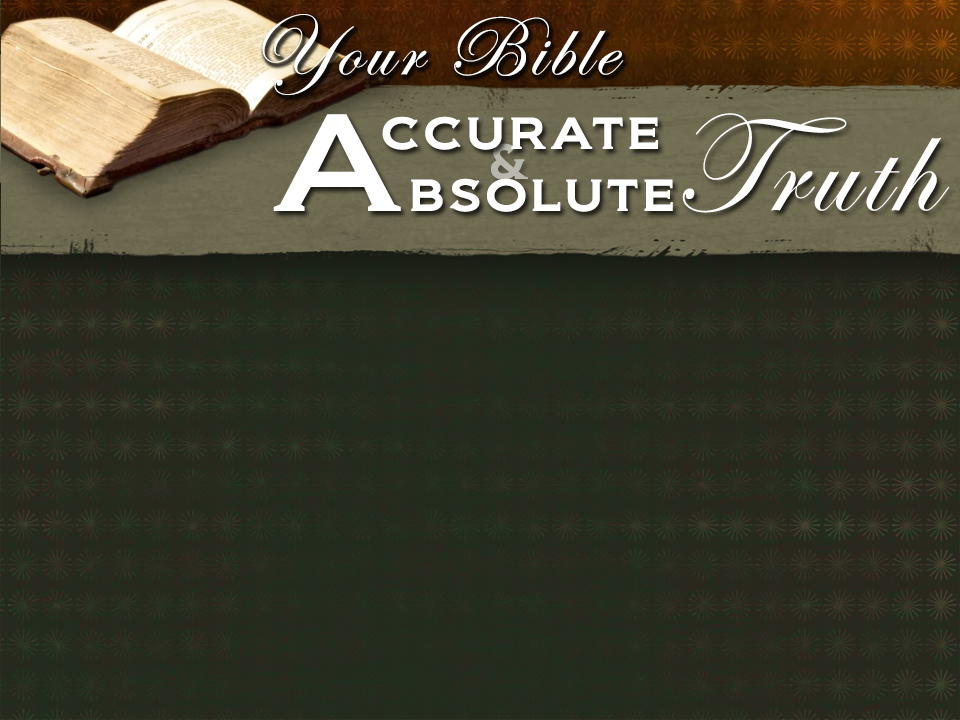 Scientific Law – The Law of Biogenesis
Life comes from preexisting life of its own kind
Genesis 1:11-12, 21-25!
Medical Practice – Circumcision on the 8th Day
Prothrombin (from Vitamin K) for blood clotting at 110% level 
Genesis 17:12; Leviticus 12:3!
Biological Detail – Life Is in the Blood
Blood circulates the necessary oxygen & nutrients to survive
Leviticus 17:11-14!
The Bible (in your hand)
Is Of Divine Origin
No human could ever have known or explained the precise foreknowledge in the Bible = super-natural
God made true Scientific Law, Medical Practice, Biological Detail before man ever “discovered” them
There is a God!  And the Bible is from God!
We don’t need a verse to tell us it’s of Divine origin (2 Ti. 3:16)
The Bible tells us that it’s from Divine source just by reading it
The Bible (in your hand)
Is Absolute Truth
“Absolute” means: 
Of Divine origin, the Bible is:
Complete and total
Unvarying and permanent
Never changing
Not limited in any way
Free from imperfection
Having no exception
Having no qualification
Irrefutable evidence:  God revealed Himself thru absolute truth!
truth
truth
Absolute
Truth!
truth
truth
truth
truth
truth
The Bible (in your hand)
Demands Attention & Adherence
The Bible alone answers: Where did I come from?
Gen. 1:1; 2:7; Psa. 100:3; Acts 17:23-26
The Bible alone answers: Why am I here?
Acts 17:27-28; Col. 1:16; Matt. 20:28; Mark 16:15
The Bible alone answers: Where am I going?
Matt. 25:31-46; Heb. 9:27; 2 Cor. 5:10; Acts 17:30-31
The Bible alone provides accurate & absolute truth pertaining to my life, my soul, my destiny!
I must trust it, follow it, obey it.  Then, I’ll be rewarded by it!
The Bible (in your hand)
Prepares You For Eternity
Believe the evidence, Jesus is God’s Son – John 20:30-31
Obey the command, repent of your sins – Acts 17:30-31
Confess your faith in Jesus – Philippians 2:11
Submit to immersion into Christ – Romans 6:3
God will forgive you of every sin – Acts 22:16
God will add you to His church – Acts 2:47
God will enroll you in heaven’s registry – Hebrews 12:23
Faithfully obey His absolute standard – John 12:48